TP-2023-0103
Co-location with IEEE WF-IoT 2024 series
Group Name: TP#62
Source: JaeSeung Song (Sejong University)
Meeting Date: 2023-12-04
IEEE WF-IoT
2023 IEEE 9th World Forum on Internet of Things (WF-IoT 2023)
flagship event organized by the IEEE IoT Initiative
a multi-society activity gathering 20 IEEE member societies/councils.
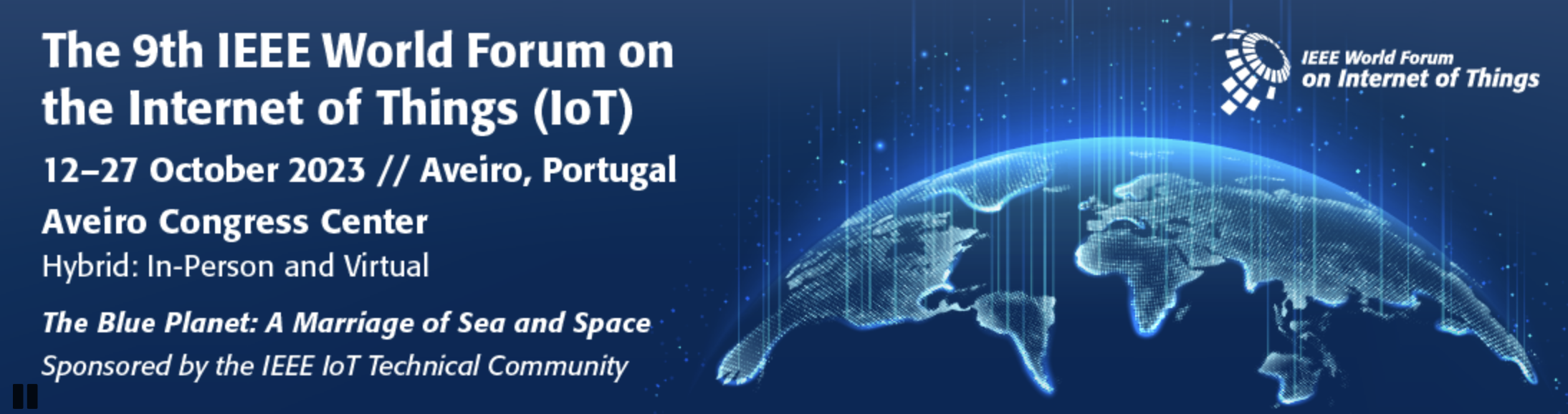 IEEE WF-IoT 2024
2024 IEEE 10th World Forum on Internet of Things (WF-IoT 2024)
Location: Ottawa, Canada
Dates: Nov. 10 ~ 14, 2024
Main conferences, workshops, demo, special sessions, industry forum, tutorials, master/phd forum, vertical and topical tracks, demonstration and plugtest program
Co-location with oneM2M TP?
oneM2M TP 
[scheduled] Dec 2-6: TP#67 virtual
[co-location] Nov 10-14: TP#67 => would fit in principle considering the time between meetings
Discussion
Host: TIA (?)
Cost: oneM2M can get WF-IoT discounted hotel price (room)
oneM2M members can organize and participate some programs in WF-IoT: deliver invited talks, industry forum, tutorials or panel session, Gala dinner
Run plug-test?
Show demo?
Thank you!